Performance Assessment
Abegail T. Abaño
Performance Based Assessment
How can I measure the students achievements, working habits, behavior or attitude?
What is Performance Assessment or Performance based assessment?
What is Performance Assessment?
According to Nitko & Brookhart, 2011:
Require students to create a product or demonstrate a process or both. 
Uses clearly defined criteria to evaluate the qualities of student work.
What is Performance Assessment?
One in which a teacher observes and makes a judgment about the student’s demonstration of a skill or competency in creating a product, constructing a response, or making a presentation.

Emphasis on student’s ability to perform tasks by producing their own work with their knowledge and skills.
Why Performance Assessment?
According to Ouano and Tolentino, 2010:
Learning is a complex as human behavior thus, pen-and-paper test is inadequate. 
It allows you to assess skills that are both meaningful and relevant to the student. 
Lastly, learning is effective in the realm of “doing.”
Traditional vs. Performance
Recall
Identify
List
Match
Classify
Compare
Analyze
Evaluate
Do you know it?		Can you use it?
5 Common Domains for Performance Assessment
Communication Skills
Psychomotor Skills
Athletic Activities
Peformance
Assessment
Affective Skills
Concept Acquisition
Blooms Taxonomy
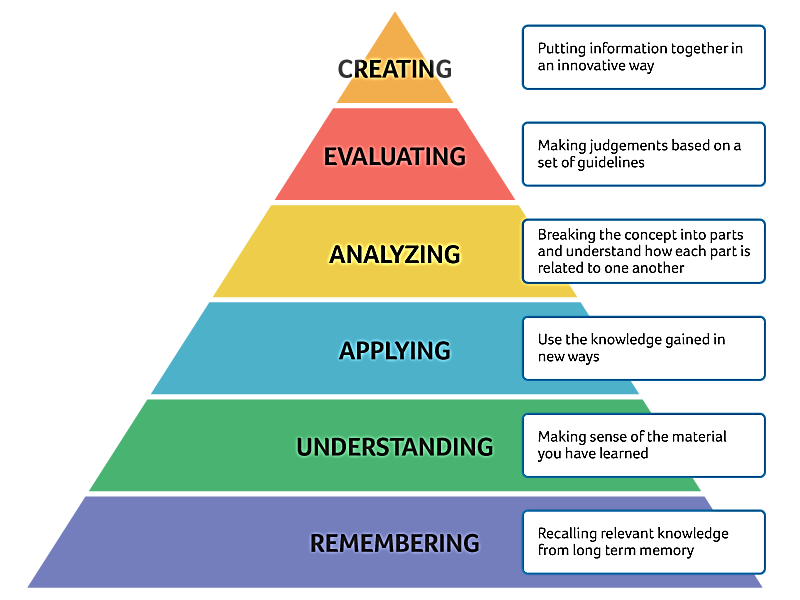 The following characteristics should be remembered when designing a performance task:
It has various outcomes; it does not require one right answer.
It is integrative, combining different skills.
It encourages divergent thinking.
It can include opportunities for peer interaction and collaborative learning.
It focuses on both process and product.
What are the types of PerformanceAssessment?
What are the types of Performance Assessment?
1. Process-Oriented Performance Assessment
 
2. Product-Oriented Performance Assessment
Process-Oriented Performance Assessment
What are the types of Performance Assessment?
Process-Oriented Performance Assessment

It refers to the type of assessment that mainly focuses on the ability of the students/learners to arrive or produce or demonstrate their own learning.
What are the types of Performance Assessment?
Process-Oriented Performance Assessment
 
The teacher will focus on how the learner produced or conducted the learning task simply, you are focusing on the skills of the learner.
Product-Oriented Performance Assessment
What are the types of Performance Assessment?
Product-Oriented Performance Assessment
 
You focus on the product of the learner and not the learner.
Before you conduct a performance assessment…
Does the task truly match the outcome(s) you’re trying to measure?
Does the task require the students to use critical thinking skills?
Is the task worthwhile use of instructional time?
Does the assessment use engaging tasks from the “real world”?
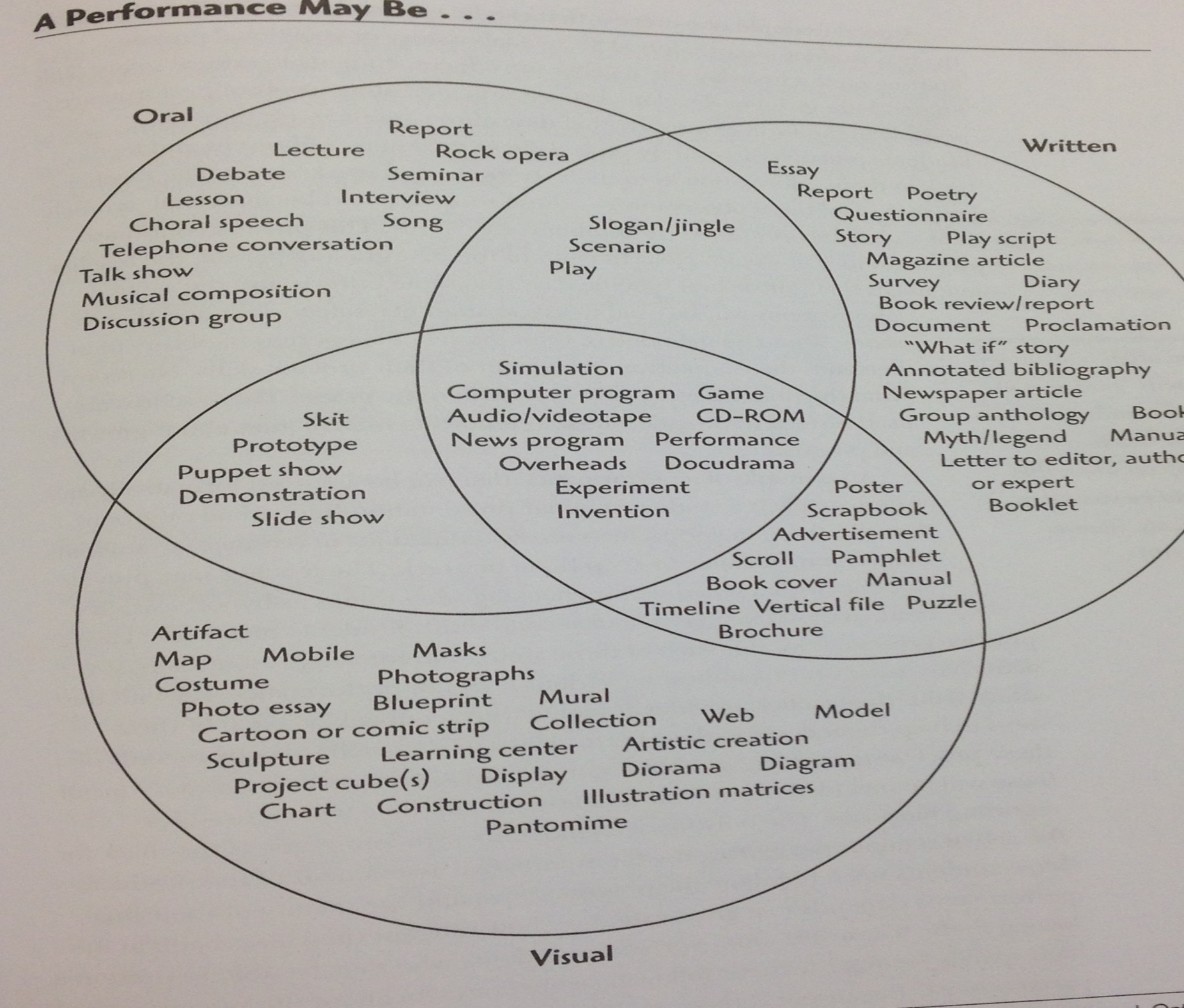